Building Research Data Management Services
Case Helsinki University Library

LIBER ANNUAL CONFERENCE 2015, 24-26 June, London, UK

Mari Elisa Kuusniemi (MEK), Katri Larmo and Tiina Heino
Research Services Unit
Helsinki University Library, Finland
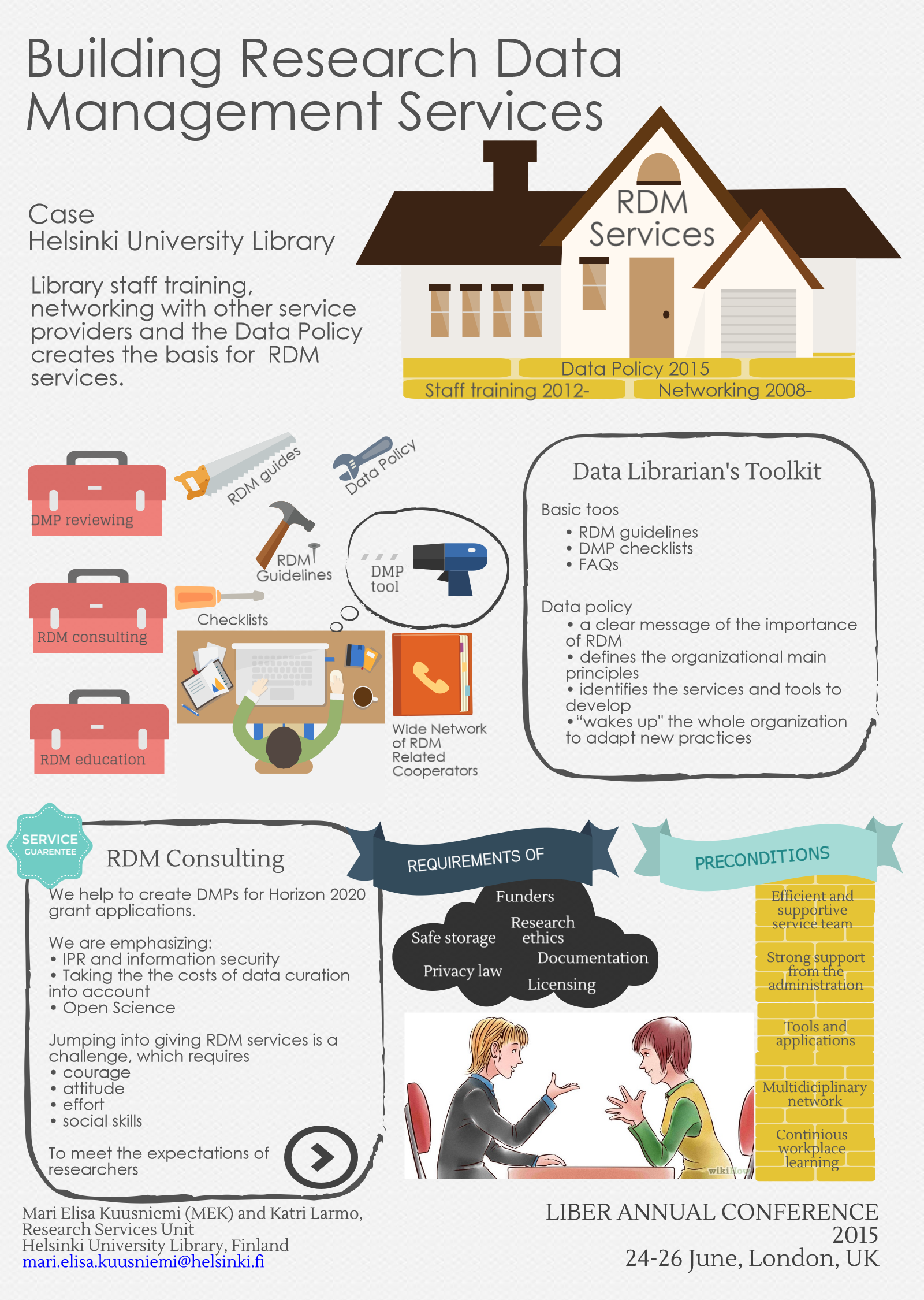 Data Librarians’ office -
equipped with the essential tools
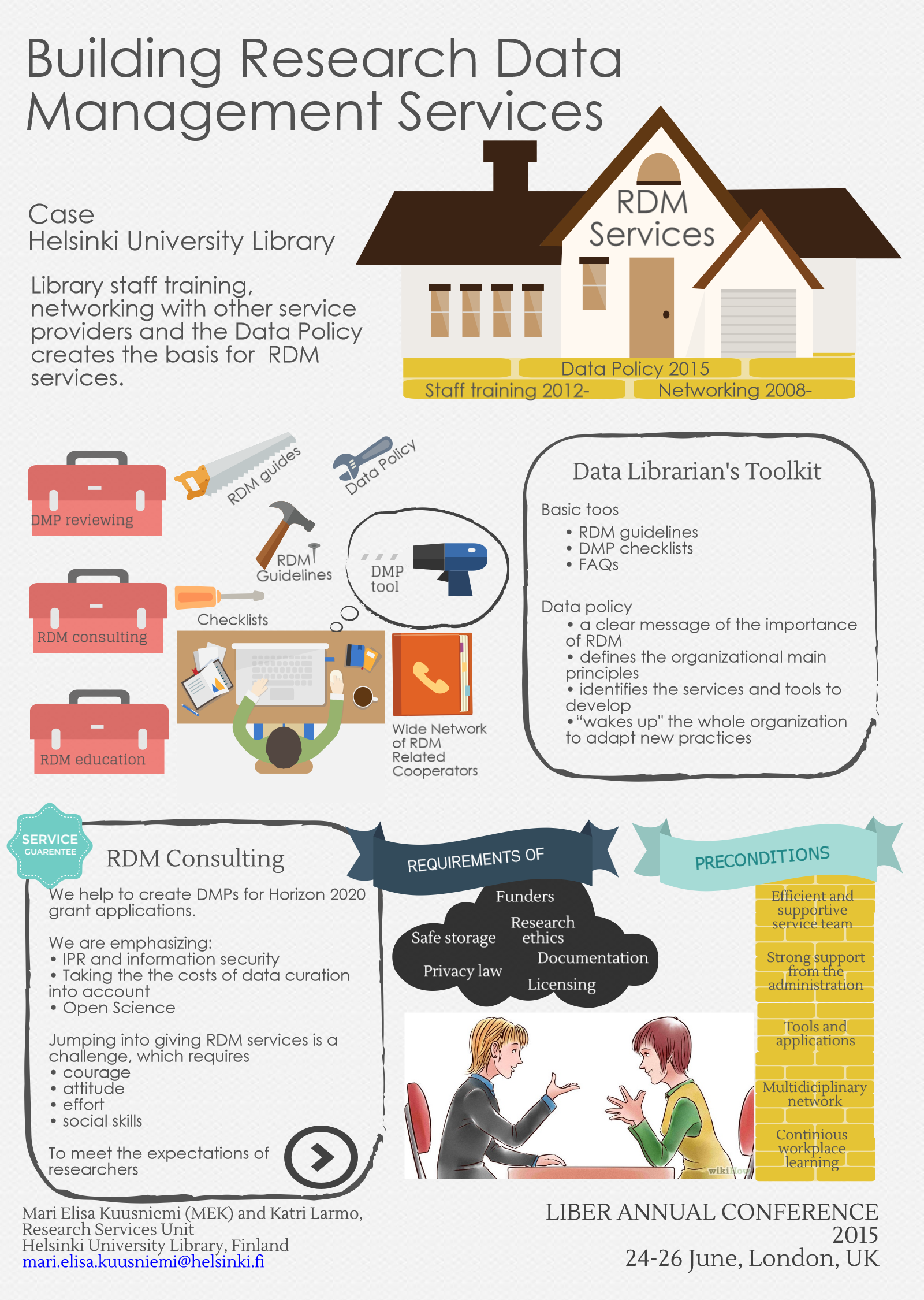 Consulting, supporting and networking with 
researchers & all other interest groups